Standorte Mobilfunkmasten in Aumund-HammersbeckSitzung des Beirates Vegesack am 18.12.2023 – TOP 6
Hanna Pape  SUKW Referat 26 – Naturschutz und Landschaftspflege
Referentin für Gebietsbezogene Naturschutzaufgaben
18.12.2023
Beurteilung der Standortvorschläge aus naturschutzfachlicher Sicht
Naturschutzrechtliche Aspekte

Biotopfunktion

Artenschutz

Landschaftserleben
Beurteilung der Standortvorschläge aus naturschutzfachlicher Sicht
Standort Lerchenstraße
Naturschutzrechtliche Aspekte
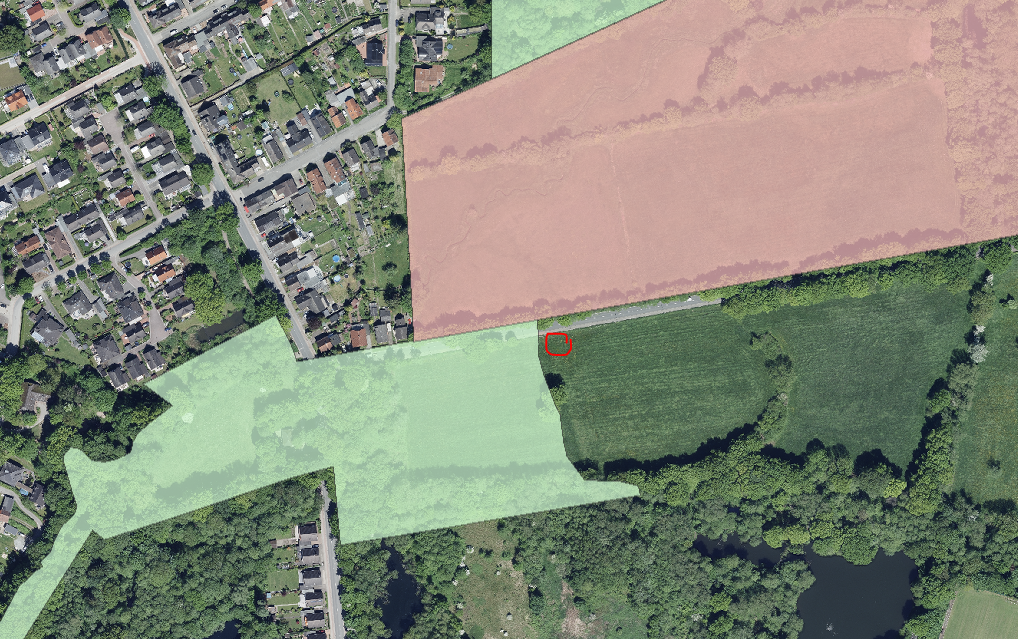 Nördlich angrenzend (nördlich der Lerchenstraße) Naturschutzgebiet Hammersbecker Wiesen

Westlich angrenzend 
Landschaftsschutzgebiet Bremen 1968 entlang der Beckedorfer Beeke

Der Standort selbst hat keinen Schutzgebietsstatus;
die Grünlandfläche ist aber aufgrund ihrer Artenzusammensetzung dem Biotoptyp Mesophiles Grünland zuzuordnen und ist damit ein nach §30 BNatSchG gesetzlich geschütztes Biotop. Dies bedeutet, dass Handlungen, die zu einer Zerstörung oder sonstigen Beeinträchtigung führen können, grundsätzlich verboten sind. Wenn die Beeinträchtigungen ausgeglichen werden können, kann eine Ausnahme zugelassen werden.
Beurteilung der Standortvorschläge aus naturschutzfachlicher Sicht
Standort Lerchenstraße
Biotopfunktion
Teil einer vielfältig gegliederten Landschaft mit naturnahen Elementen im Talraum der Beckedorfer Beeke, die gemäß Landschaftsprogramm Bremen zu sichern und zu entwickeln ist

Der Bau eines Mobilfunkmastes würde gemäß Angaben des Antragstellers zu einem Verlust von ca. 160m² mesophilem Grünland führen. Betroffen ist neben der Biotopfunktion auch die biotische Ertragsfunktion im selben Umfang.

Die Möglichkeit der Kompensation dieses Biotopverlustes im näheren Umfeld befindet sich derzeit noch in der Prüfung.

Temporär würden Flächen für Zuwegung und Montage in Anspruch genommen, die nach Bauende wiederhergestellt werden können.
Beurteilung der Standortvorschläge aus naturschutzfachlicher Sicht
Standort Lerchenstraße
Artenschutz
Teil eines wichtigen Amphibien-Wandergebietes zwischen Hammersbecker Wiesen und den südlich gelegenen Gewässern
daher Sperrung der Lerchenstraße in der Zeit der Amphibienwanderungen

Mögliche Maßnahmen zur Vermeidung von Beeinträchtigungen für Vögel, Fledermäuse und Amphibien
Erhalt der Gehölze im Umfeld
Bauzeit außerhalb der Vogelbrut- und Amphibienwanderzeit
Ggf. amphibiensichere Abzäunung der Baugrube
Belag der Nebenanlagen mit Rasengittersteinen statt Schotter zur besseren „Überwegbarkeit“
Beurteilung der Standortvorschläge aus naturschutzfachlicher Sicht
Standort Lerchenstraße
Landschaftserleben

Gemäß Landschaftsprogramm weist der Bereich eine hohe Bedeutung für das Erleben von Natur und Landschaft auf

Mobilfunkmast als technische, die Vegetation hoch überragende Struktur würde sich sehr negativ auf das Landschaftsbild auswirken

Handlungsanleitung zur Anwendung der naturschutzrechtlichen Eingriffsregelung in Bremen: Maßnahmen, die das Landschaftsbild aufwerten oder den Blick auf den Mast abschirmen, sind in der Nähe umzusetzen
Beurteilung der Standortvorschläge aus naturschutzfachlicher Sicht
Standort Schützenverein
Naturschutzrechtliche Aspekte
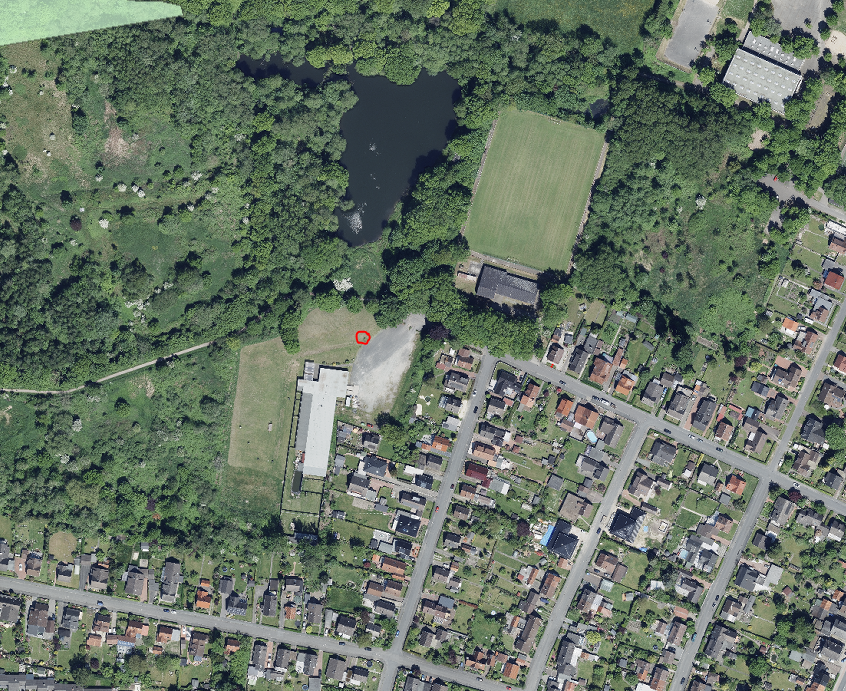 Der Standort hat keinen Schutzgebietstatus

Landschaftsschutzgebiet Bremen 1968 entlang der Beckedorfer Beeke in ca. 320m Entfernung
Beurteilung der Standortvorschläge aus naturschutzfachlicher Sicht
Standort Schützenverein
Biotopfunktion
Unmittelbar angrenzend an eine Grünfläche mit vielfältigen Biotopstrukturen und Gehölzbestand, die gemäß Landschaftsprogramm Bremen zu sichern und zu entwickeln ist

Der Bau eines Mobilfunkmastes würde zu einem Verlust von Scherrasen (von sehr geringem Wert für die Biotopfunktion) führen

Die Möglichkeit der Kompensation dieses Biotopverlustes im näheren Umfeld dürfte gegeben sein

Temporär würden Flächen für Zuwegung und Montage in Anspruch genommen, die nach Bauende wiederhergestellt werden können.
Beurteilung der Standortvorschläge aus naturschutzfachlicher Sicht
Standort Schützenverein
Artenschutz
Es liegen keine Angaben zum Arteninventar des Standortes vor. In den nahe gelegenen Gehölzbeständen ist eine Habitateignung für Vögel und Fledermäuse zu erwarten. Die Habitatfunktion für Amphibien ist als deutlich geringer einzuschätzen als an der Lerchenstraße

Mögliche Maßnahmen zur Vermeidung von Beeinträchtigungen für Vögel, Fledermäuse und Amphibien
Erhalt der Gehölze im Umfeld
Bauzeit außerhalb der Vogelbrut- und Amphibienwanderzeit
Ggf. amphibiensichere Abzäunung der Baugrube
Belag der Nebenanlagen mit Rasengittersteinen statt Schotter zur besseren „Überwegbarkeit“
Beurteilung der Standortvorschläge aus naturschutzfachlicher Sicht
Standort Lerchenstraße
Landschaftserleben

Gemäß Landschaftsprogramm weist der Bereich am Ortsrand keine besondere Bedeutung für das Erleben von Natur und Landschaft auf

Mobilfunkmast als technische, die Vegetation hoch überragende Struktur würde sich dennoch negativ auf das Landschafts- und Ortsbild auswirken

Handlungsanleitung zur Anwendung der naturschutzrechtlichen Eingriffsregelung in Bremen: Maßnahmen, die das Landschaftsbild aufwerten oder den Blick auf den Mast abschirmen, sind in der Nähe umzusetzen
Beurteilung der Standortvorschläge aus naturschutzfachlicher Sicht
Fazit
Lerchenstraße

Bereich mit hoher Empfindlichkeit für Biotopfunktion

Bereich mit hoher Empfindlichkeit für Artenschutz; erhebliche Beeinträchtigungen können durch geeignete Maßnahmen vermieden werden

Bereich mit sehr hoher Empfindlicheit für das Landschaftserleben; Beeinträchtigungen können nur ansatzweise gemindert oder ausgeglichen werden

Schützenverein

Bereich mit sehr geringer Empfindlichkeit für Biotopfunktion

Empfindlichkeit für den Artenschutz ist wesentlich geringer einzuschätzen; Beeinträchtigungen können vermieden werden

Bereich mit Empfindlicheit für das Landschafts- und Ortsbild; Beeinträchtigungen können gemindert werden